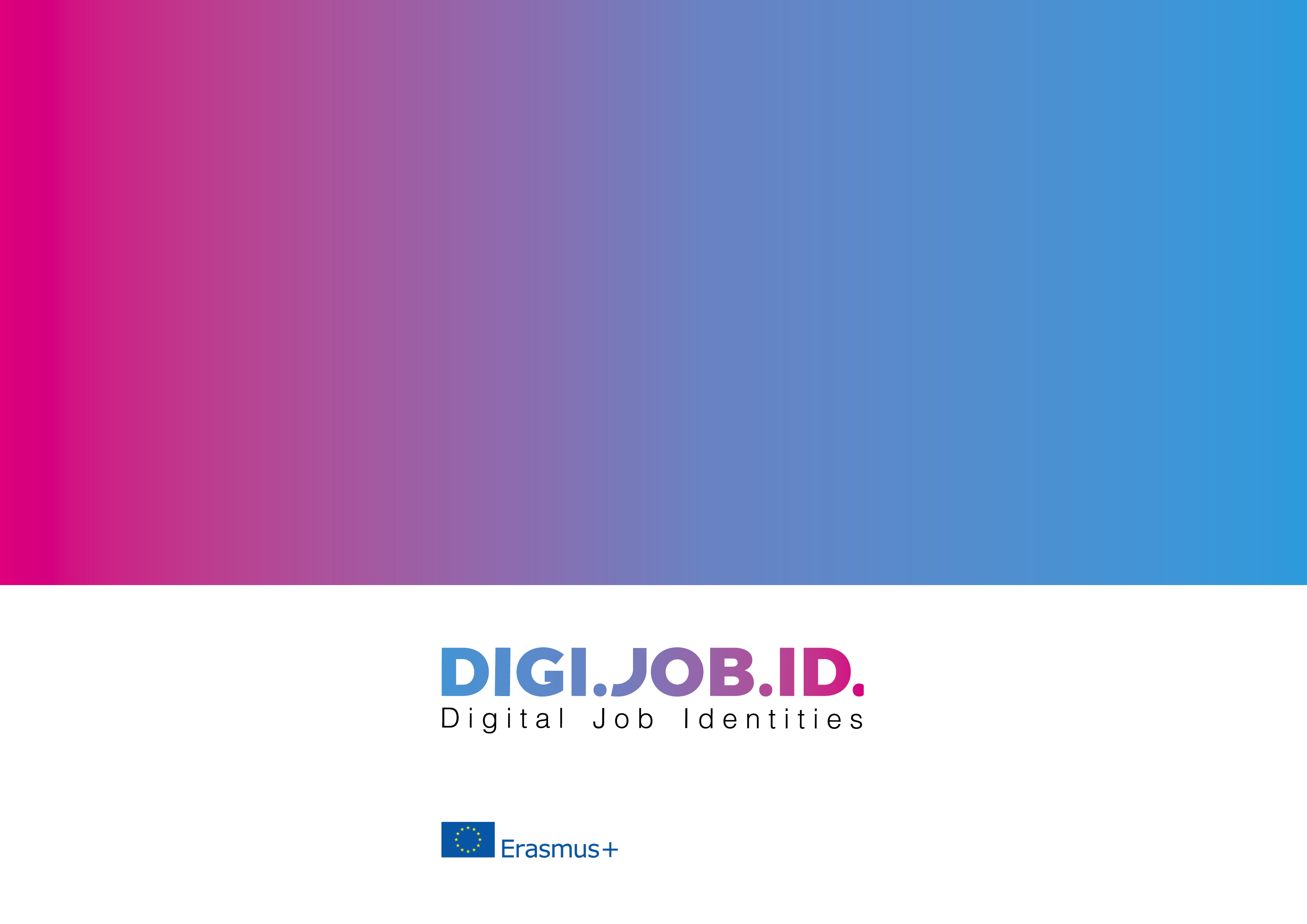 UNITÀ 5

STRUMENTI DI PRESENTAZIONE
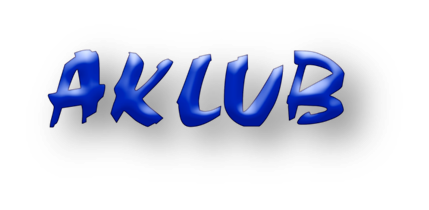 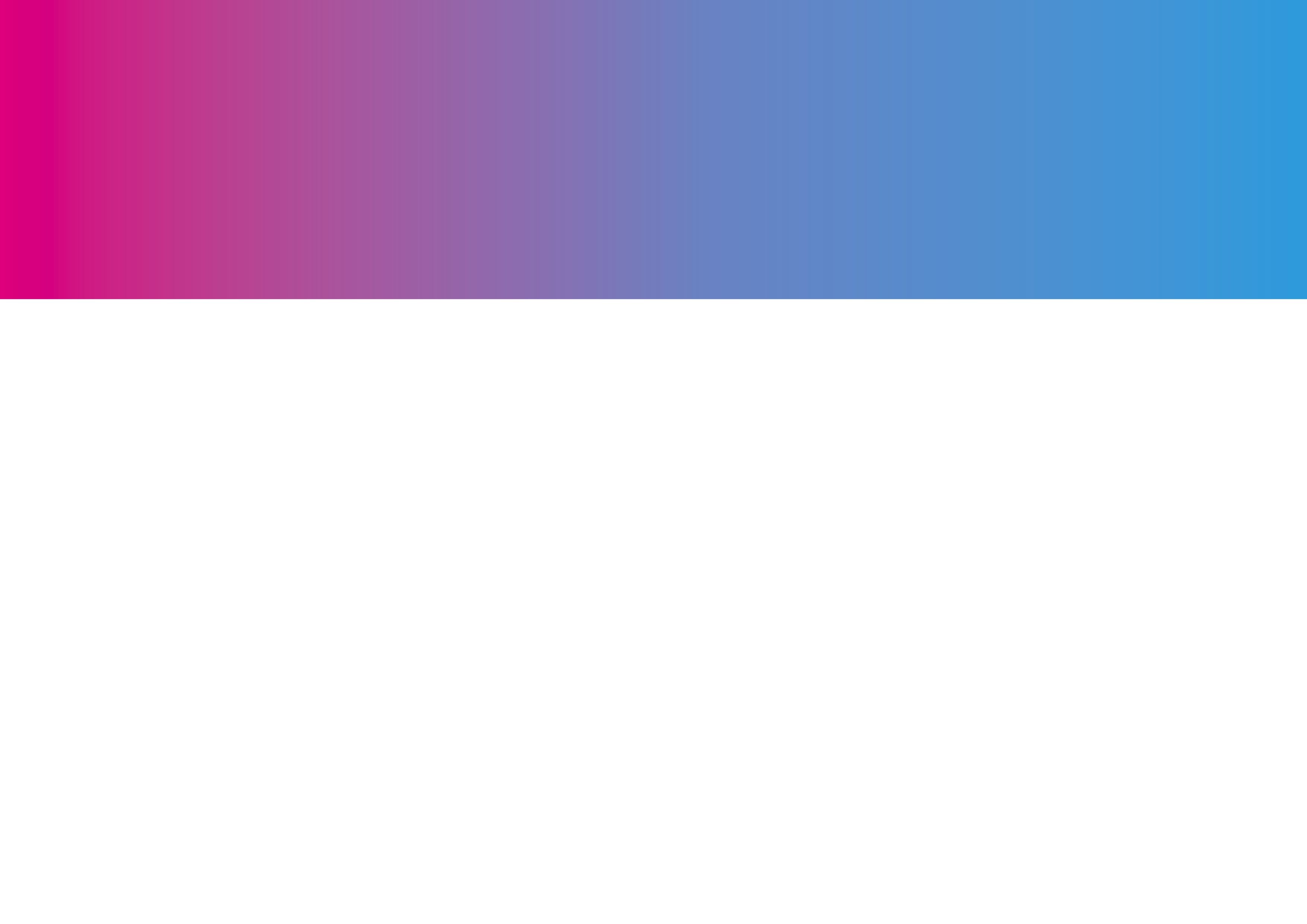 CONTENUTO DELLA PRESENTAZIONE
Cosa imparerai nell’Unità 5

Quali sono gli obiettivi dell’Unità 5 

Quali parti contiene l’Unità 5

Come saranno testate le conoscenze e competenze acquisite con l’Unità 5
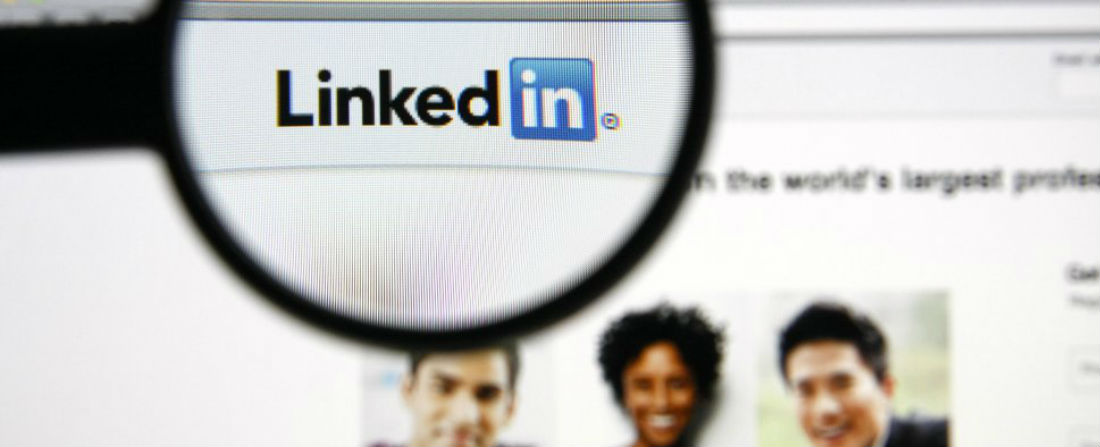 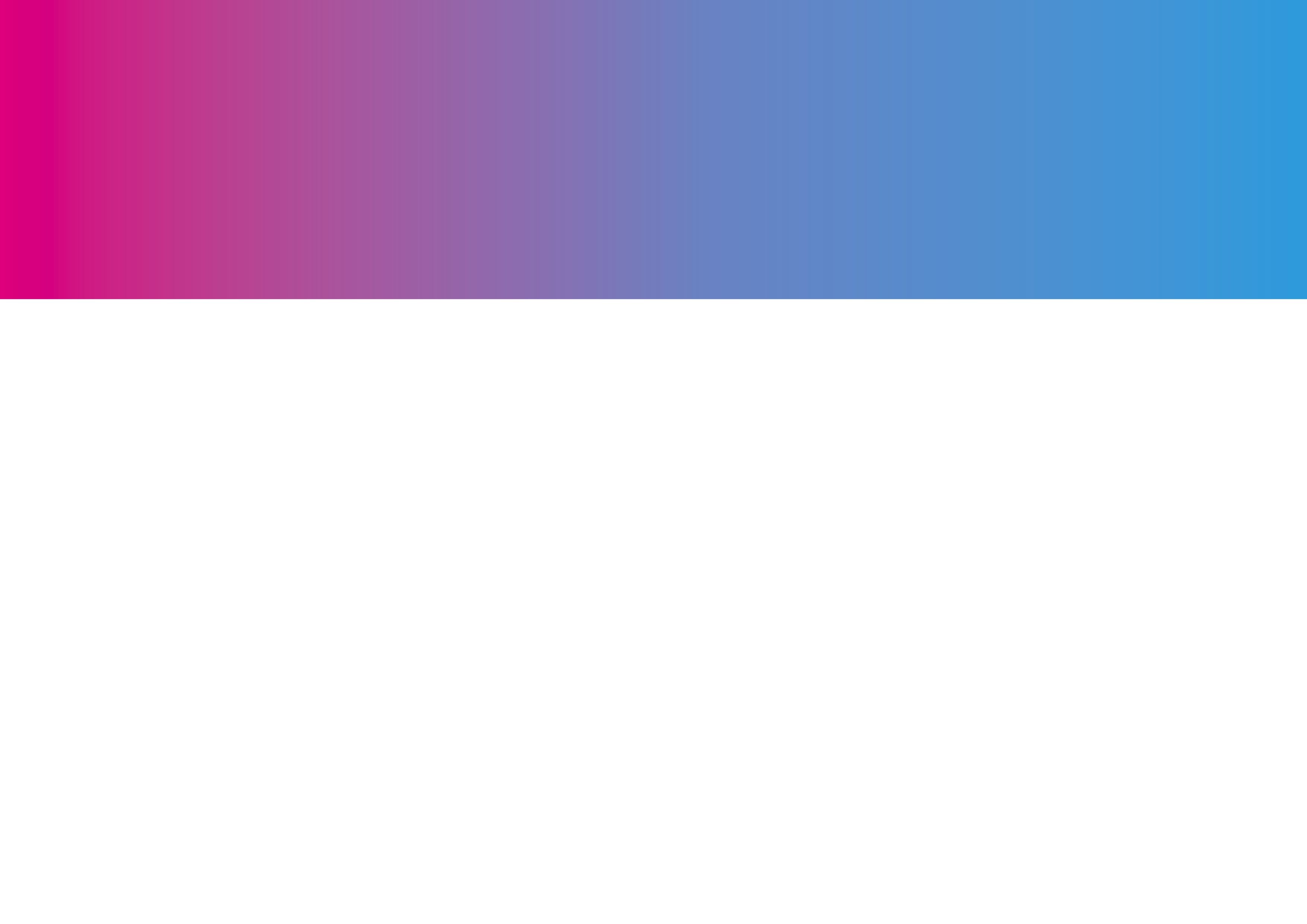 Cosa imparerai nell’Unità 5
Quali sono i principali strumenti di presentazione digitale che puoi usare per presentare te stesso, le tue competenze e conoscenze a potenziali datori di lavoro

Come creare un profilo personale su LinkedIn

Come creare una Headline LinkedIn accattivante

Come modificare un URL LinkedIn per far sì che ti si trovi facilmente in Internet

Come fare una bella foto profilo e come aggiungerla al tuo profilo LinkedIn

Come trovare un’immagine di sfondo atccattivante e come inserirla nel tuo profilo

Come scrivere un sommario LinkedIn perfetto

Come documentare i tuoi prodotti o le tue capacità e come aggiungere media nel tuo profilo LinkedIn
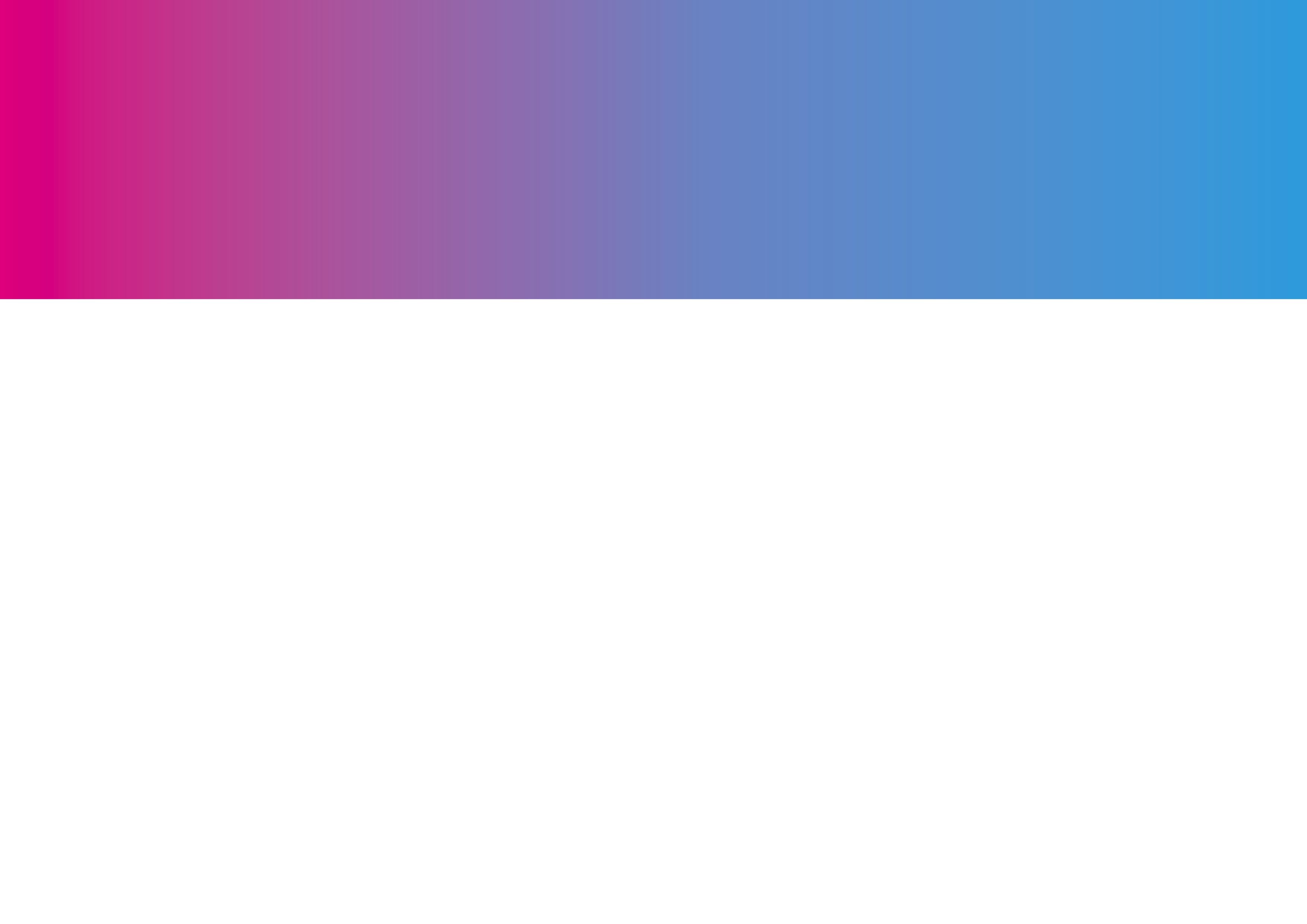 Quali sono gli obiettivi dell’Unità 5
Fornirti una guida pratica sugli strumenti di presentazione utilizzati all'interno di profili professionali online (ad esempio su LinkedIn o Xing)

Aiutarti ad impostare il tuo profilo personale su LinkedIn

Aiutarti a creare una headline LinkedIn convincente

Personalizzare il tuo URL LinkedIn per renderti facilmente individuabile in internet

Insegnarti a realizzare una bella foto profilo e ad aggiungerla al tuo profilo LinkedIn

Aiutarti a trovare un immagine di sfondo di LinkedIn attraente e ad aggiungerla al tuo profilo

Aiutarti a scrivere un sommario LinkedIn perfetto

Insegnarti come documentare i tuoi prodotti o le tue competenze e come aggiungere media sul tuo profilo LinkedIn
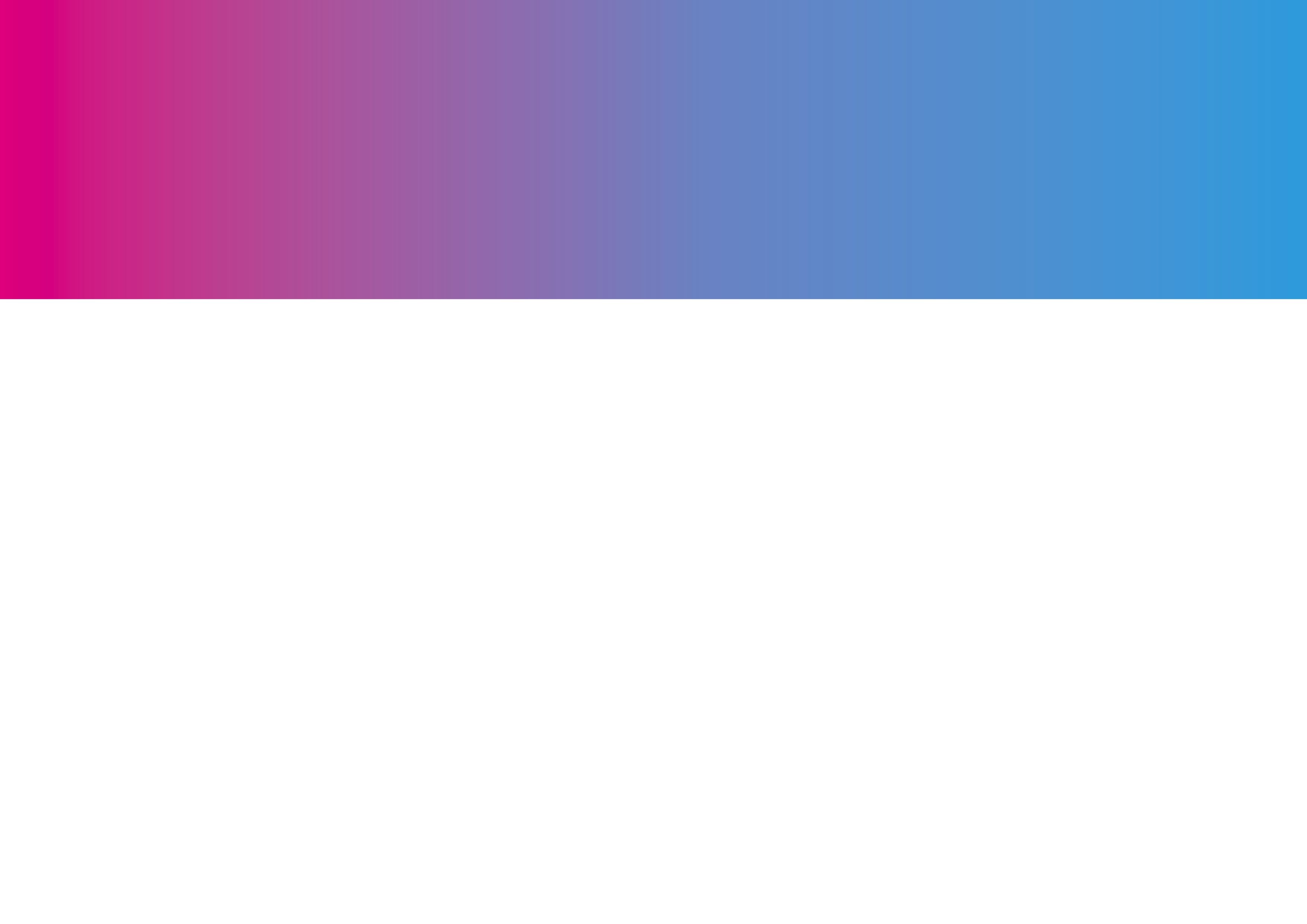 Quali parti contiene l’Unità 5
I principali strumenti di presentazione digitale che puoi usare per presentare te stesso, le tue competenze e conoscenze a potenziali datori di lavoro. 

Lo strumento principale – un profilo personale in un social network professionale (ad esempio LinkedIn o XING)

Il profilo personale LinkedIn e le sue componenti di base (headline, URL personalizzato, foto profilo, immagine di sfondo e sommario perfetto).

Come aggiungere altri strumenti di presentazione come video, foto, presentazioni, documenti, link e infografiche.
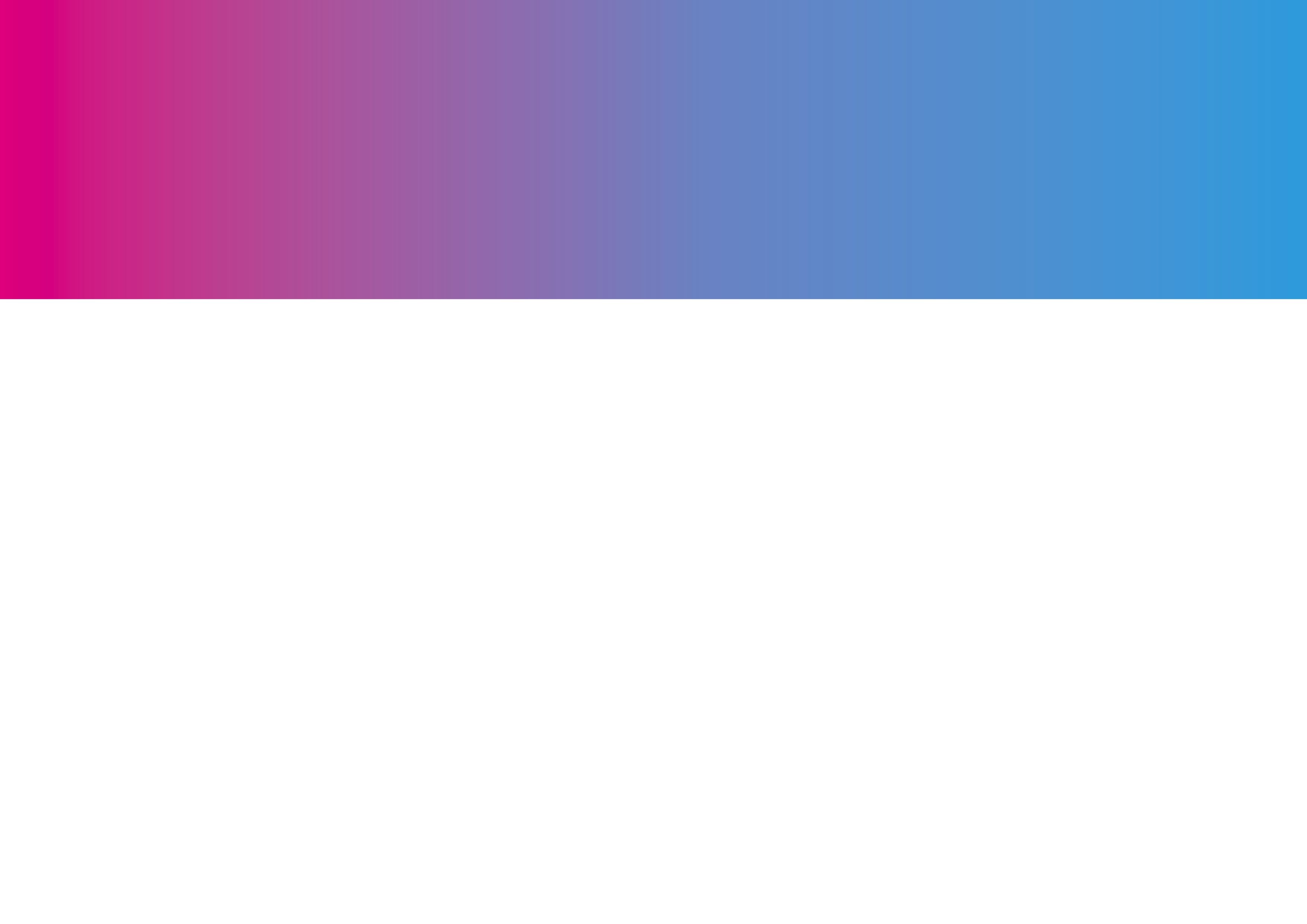 Come saranno testate le conoscenze e competenze acquisite con l’Unità 5
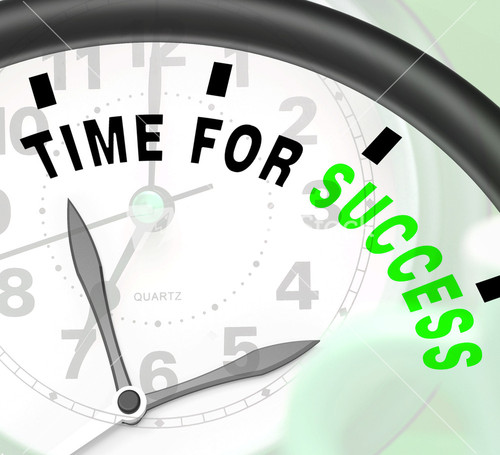 Abbiamo preparato una scheda di valutazione in cui riporterai quello che hai imparato e ciò che hai creato durante l'unità 5.

E non è tutto! Ci sarà una competizione tra tutti voi per scoprire chi ha creato i migliori profili LinkedIn. I cinque profili migliori vinceranno.
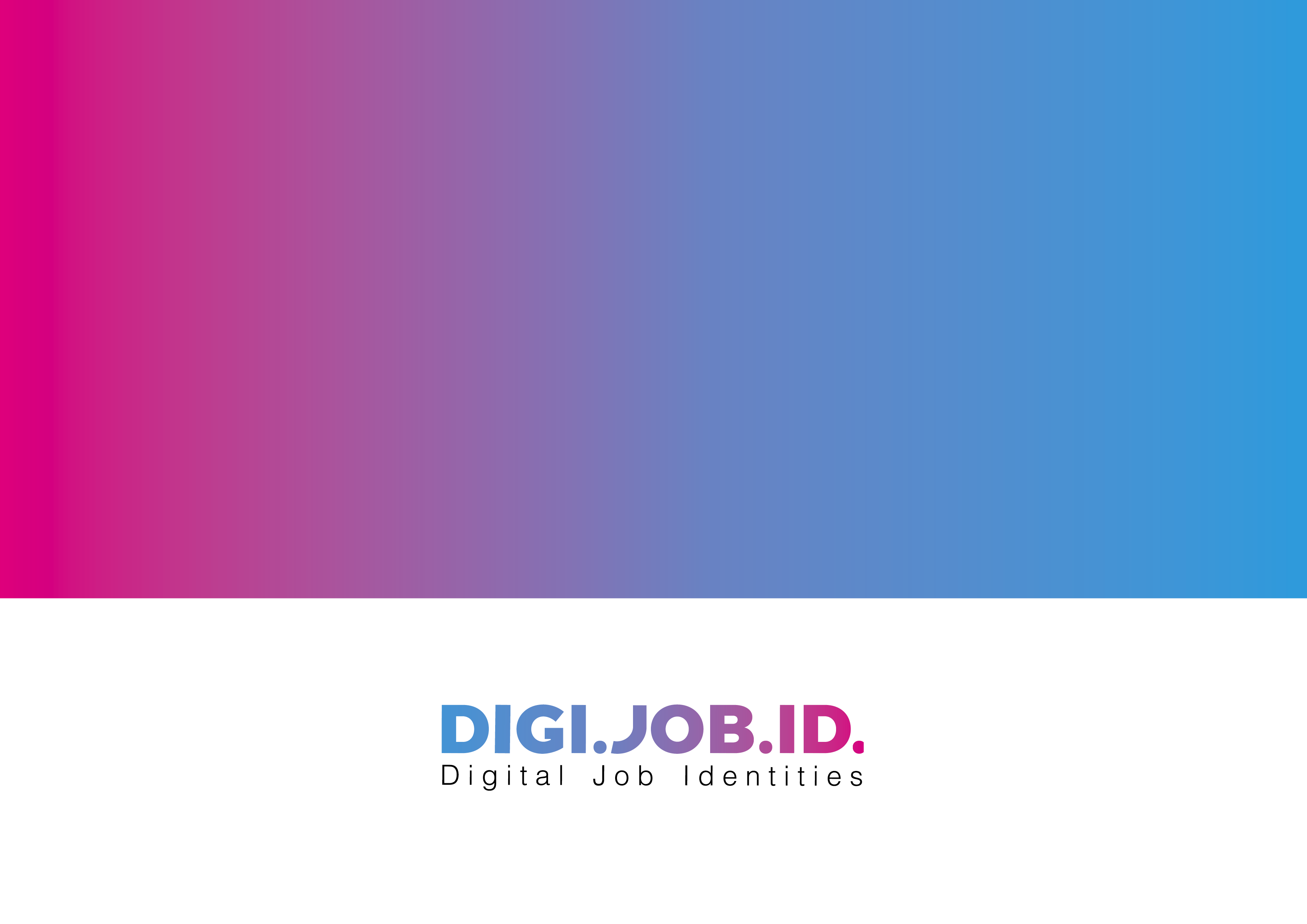 Grazie per la vostra attenzione!
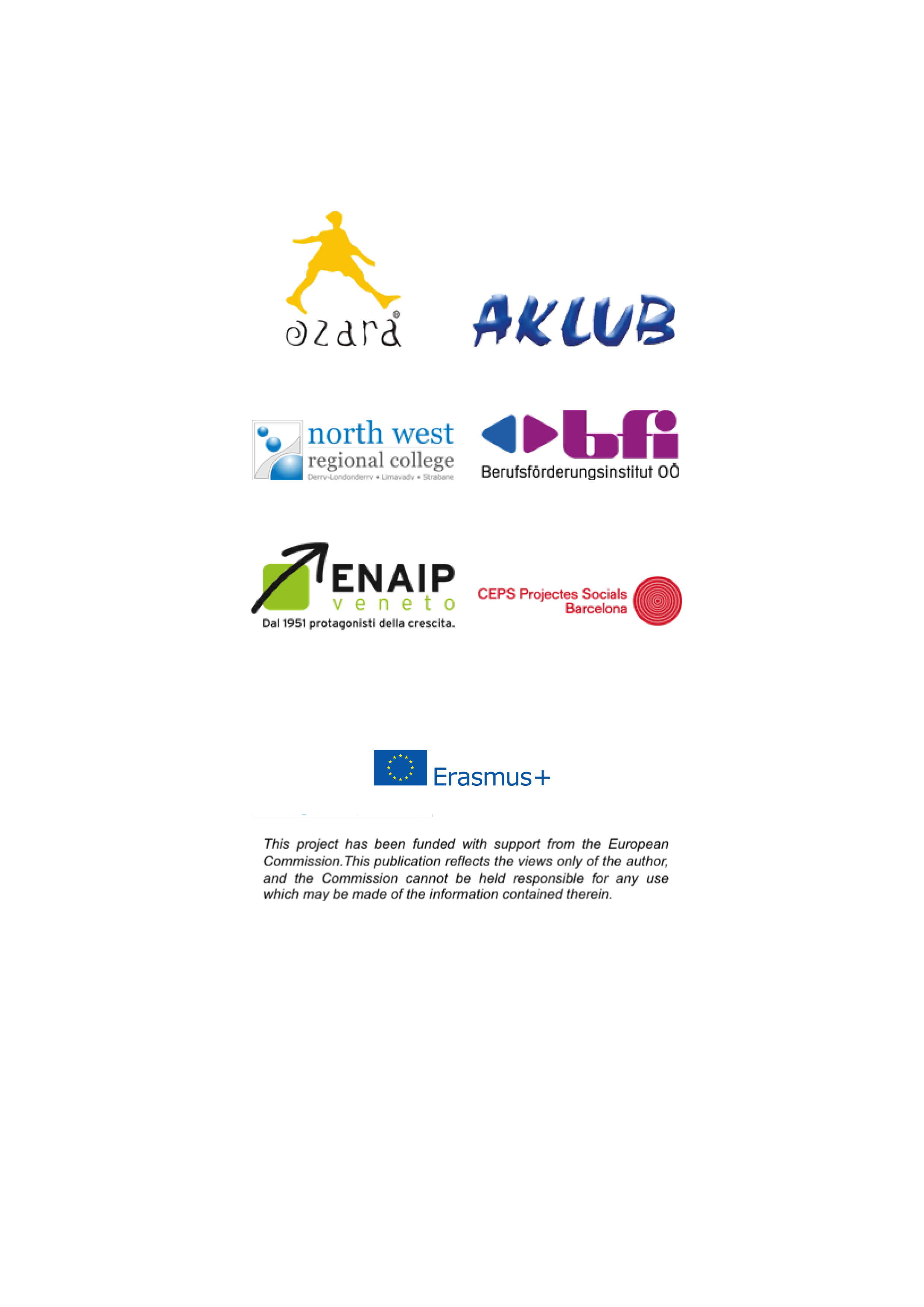